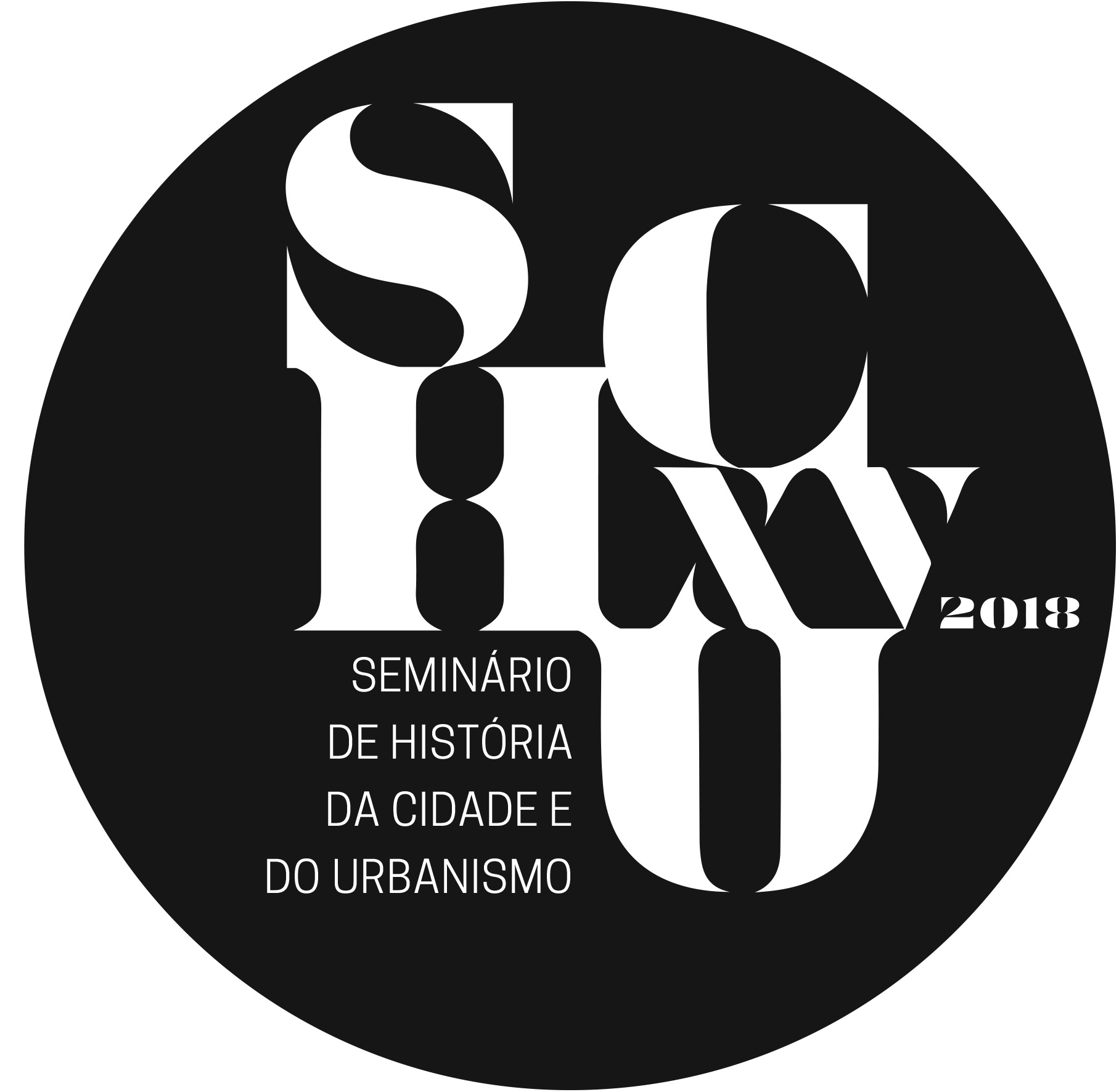 XV SEMINÁRIO DE HISTÓRIA DA CIDADE E DO URBANISMO 
A Cidade, o Urbano, o Humano    Rio de Janeiro, 18 a 21 de setembro de 2018
TÍTULO do trabalho
TITLE OF WORK / TÍTULO DEL TRABAJO
EIXO TEMÁTICO
[NOME E INSTITUIÇÃO OMITIDOS PARA AVALIAÇÃO / DEVEM CONSTAR NO SEGUNDO ARQUIVO]